Information Systems Today: Managing in the Digital World
Ninth Edition
Chapter 5
Enhancing Organizational Communication and Collaboration Using Social Media
Copyright © 2015, 2012, 2009 Pearson Education, Inc. All Rights Reserved
[Speaker Notes: If this PowerPoint presentation contains mathematical equations, you may need to check that your computer has the following installed:
1) MathType Plugin
2) Math Player (free versions available)
3) NVDA Reader (free versions available)]
Learning Objectives
5.1 Explain organizations’ needs for communication and collaboration
5.2 Explain social media and evolving web capabilities
5.3 Describe various social media applications, and explain their role in enhancing communication, collaboration, cooperation, and connection
5.4 Describe how companies can manage enterprise-oriented social media applications and deal with potential pitfalls associated with social media
Learning Objective 5.1
Explain organizations’ needs for communication and collaboration
The Need for Communication and Collaboration
Managing the Virtual Organization
Collaboration Software
Videoconferencing
Intranets and Employee Portals
Managing the Virtual Organization
Synchronous – at the same time
Asynchronous – not coordinated in time
Members of highly specialized virtual teams are often not co-located
Collaboration Software
Collaboration software represents a class of software that enables people to work together more effectively
Collaboration software is distinguished along two dimensions:
Whether the software supports synchronous or asynchronous collaboration and communication
Whether the software supports groups working together face-to-face or distributed
Categories of Collaboration Tools
An Electric Meeting System (EMS)
An electronic meeting system utilizes networked computers and sophisticated software to support various group tasks
Videoconferencing
Desktop Videoconferencing
Simple and low cost
Internet based
Dedicated Videoconferencing
Organizational conference rooms
Multiple people and/or locations
Highly realistic/excellent video and audio quality
Can be extremely expensive, up to $500K
Intranets and Employee Portals
Real-Time Access to Information
Updated information instantly available throughout the organization
Enterprise Search
Providing enterprise search functionality can enhance productivity and contribute to user satisfaction
Collaboration
Document sharing and co-editing
Employee Portals
Employee benefits self-service
Learning Objective 5.2
Explain social media and evolving web capabilities
The Evolving Web
Evolving Web Capabilities
Evolving Social Interaction
Evolving Workspace
Future Web Capabilities
Web 2.0 applications shift a Web user’s role from a passive consumer of content to its creator
Evolving Web Capabilities
A mashup is a new application (or website) that uses data from one or more service providers
Evolving Social Interaction
Web 2.0 technologies enable social media and change how people interact
Online information at our fingertips
People have changed the way they search for information
Individuals often post very private information
About themselves
About others
Without thinking about the consequences
Shifting Perspectives from Web 1.0 to Web 2.0
The Evolving Workspace
A generation of social media users
Millenniums, “Generation Y”
Different workplace expectations
Portfolio careers, not cradle-to-grave jobs
Don’t just serve customers, but collaborate with customers
Companies now create a corporate culture that embraces trends of the digital world
Embracing social media attracts and retains top talent
Future Web Capabilities
The Semantic Web
A set of design principles that will allow computers to better index web pages, topics, and subjects
Enhanced search results
Web 3.0
To be centered around mobility
The contextual web where tremendous amounts of content available to users will be filtered by contextual factors (e.g., time, location, etc.)
Learning Objective 5.3
Describe various social media applications, and explain their role in enhancing communication, collaboration, cooperation, and connection
Social Media and the Enterprise
Enhancing Communication Using Social Media
Enhancing Cooperation with Social Media
Enhancing Collaboration with Social Media
Enhancing Connection with Social Media
Enhancing Communication Using Social Media
Blogs
Blogging is the process of keeping an online text diary made up of chronological entries
Topical blogs of interest to customers
Critics call blogs “amateurization of journalism”
Microblogging
Post news to customers
An example is Twitter which is limited to 140 characters
Instant Messaging
Enables multiple participants to have conversations
Example: WhatsApp allows group chat, free texts
Blogging
Blogging is the process of creating an online text diary made up of chronological entries
Enhancing Cooperation with Social Media
Media Sharing
Tagging
Geotagging
Social Bookmarking
Social Cataloging
Media Sharing
Media Sharing examples include
Via Flickr, Instagram, Vimeo, YouTube, SlideShare
Webcasting, podcasting
A student listens to  a podcast on iTunes U
Tagging
A tag cloud representing words and concepts that are key to social media
Social Bookmarking and Social Cataloging
Social Bookmarking
Allows users to refine data
As more people participate the value for each user grows 
Social Cataloging
Creation of a categorization system by users
Enhancing Collaboration with Social Media
Cloud-Based Collaboration Tools
Content Management Systems
Learning management systems
Collective Intelligence
Open-source software
Wikis
Human-Based Computing (Crowdsourcing)
Cloud-Based Collaboration Tools
Benefits and risks of cloud-based collaboration tools
Web-Based Collaboration Tools
Wikis
The ability to create, edit, or delete content, view prior versions, revert any changes, and discuss about content and suggested changes are key to the creation of high-quality content by a community
Human-Based Computing (Crowdsourcing)
Anyone can earn money on micro-task marketplaces by solving small, well-defined tasks
Enhancing Connection with Social Media
Social Networking
One of the most popular uses of the Internet
Facebook had 2.6 billion users as of April 2020
Social Search (increase the relevance of search results)
Viral Marketing
Power of viral marketing can be a great tool, critical factors:
Do something unexpected
Make people feel something
Make sequels
Allow sharing and easy distribution
Never restrict access to the viral content
Learning Objective 5.4
Describe how companies can manage enterprise-oriented social media applications and deal with potential pitfalls associated with social media
Managing Social Media Applications in the Enterprise
Organizational Issues
Downsides and Dangers of Using Social Media Applications
Organizational Issues
Various factors must be taken into account when using social media applications within an organization
Downsides and Dangers of Using Social Media Applications
Online Product Reviews
Microblogging
Social Networks
Bad Vibes Going Viral
Lessons Learned
Identify a crisis team
Identify your worst social media nightmare
Monitor your social media environment
Act fast. The first 24 hours count
Societal Impacts of Social Media
End of Chapter Content
Managing in the Digital World: Facebook
Facebook had 2.6 billion users in April 2020
Many companies now have Facebook pages
When users “like” a company, they can receive updates from the company
Consumers can leave comments for companies
Companies can interact with customers and track customer loyalty
Future demand is predicated based on customers’ “likes”
Green IT: Solving Renewable Energy Challenges
Renewable energy is generated from natural processes that are continually replenished (sunlight, rain, tides)
Continuous improvement in energy technologies rapidly improving efficiency and reducing the costs
A key challenge – environment’s natural variability – cannot be fully predicted
Not yet able to find ways to store massive amounts of energy
IoT and AI can help build solutions for a greener future
Coming Attractions: Neural Implants
Imagine having a neural implant that would:
Seamlessly communicate with others globally
Restore hearing, eyesight, or paralysis
Researchers at Neuralink have begun testing their implants with Elon Musk’s US$100 million investment
Many positives from this type of technology
Also many downsides, including:
Holes drilled in your head
Type of data stored (in your head)
Possible malfunctions
Security Matters: Terrorism is Winning the Social Media Battle
Terrorism is the use of violence in order to purport a political, religious, or ideological change
In 60s and 70s commercial airline hijacking was broadcast on live TV, thus causing more hijackings
New technologies (Facebook, YouTube, Twitter) enable terrorists to use social media to create fear and to recruit new members
Attempts by governments to thwart the use of social media by terrorists has not been successful
Digital Density: Leveraging Data to Go SoLoMo: Yelp
Yelp – a review and rating platform where you can find valuable information on local businesses
A pioneer in exploiting mobile technologies
Boasts more than 100 million monthly app visitors
Leveraging data and connections with local businesses to integrate messaging, transactions, quotes, etc.
Yelp had revenues of US$250 million in first quarter of 2020
Well positioned to continue it SoLoMo leadership
Ethical Dilemma: Anonymity, Trolling, and Cyberharassment
Deindividuation is a loss of self-awareness often causing antisocial behavior by those operating on social media anonymously (Internet troll)
An Internet troll is one who creates discord on the Internet by starting arguments or upsetting people
Cyberharassment, usually by trolls, usually involves defamation or revealing person information of others to start cyber lynch mobs
Example: Gamergate (2014) targeted several women in the video gaming industry and wrote disparaging blog posts about them, which led them being threatening with assault, rape, and murder.
When Things Go Wrong: Crowdfunding Failures
Crowdfunding refers to the practice of funding a project or venture by raising small amounts of money from a large number of investors via the Internet
Some projects overpromise and under-deliver
Mostly from lack of experience or underestimation
Example: The Coolest Cooler project collected $13 million in 2014 to build multi-function ice chest and was backed by 60,000 people
As of 2019, only 20,000 coolers shipped
Some projects are outright scams
The moral? Crowdfunding sites are not stores
Industry Analysis: Social Travel Platforms: Social Travel Platforms
When competition heats up, merger and acquisitions happen
Expedia purchased Travelocity and Orbitz
New crop of travel sites have popped up with Airbnb
Allows people to offer houses, condos, apartments
Less costs, allows ratings, provides good service
More than 2 million rentals each night by Oct 2019
Uber provides travel, encourages ratings
Cashless payment made by automatic transfer
Copyright
This work is protected by United States copyright laws and is provided solely for the use of instructors in teaching their courses and assessing student learning. Dissemination or sale of any part of this work (including on the World Wide Web) will destroy the integrity of the work and is not permitted. The work and materials from it should never be made available to students except by instructors using the accompanying text in their classes. All recipients of this work are expected to abide by these restrictions and to honor the intended pedagogical purposes and the needs of other instructors who rely on these materials.
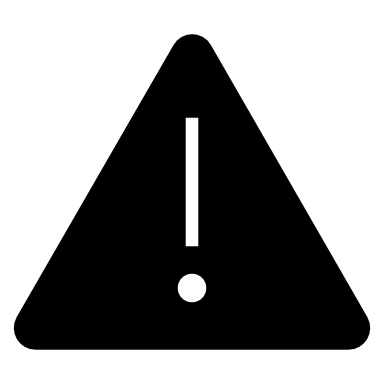 [Speaker Notes: If this slide was not included in the original PPT, it should be added.]